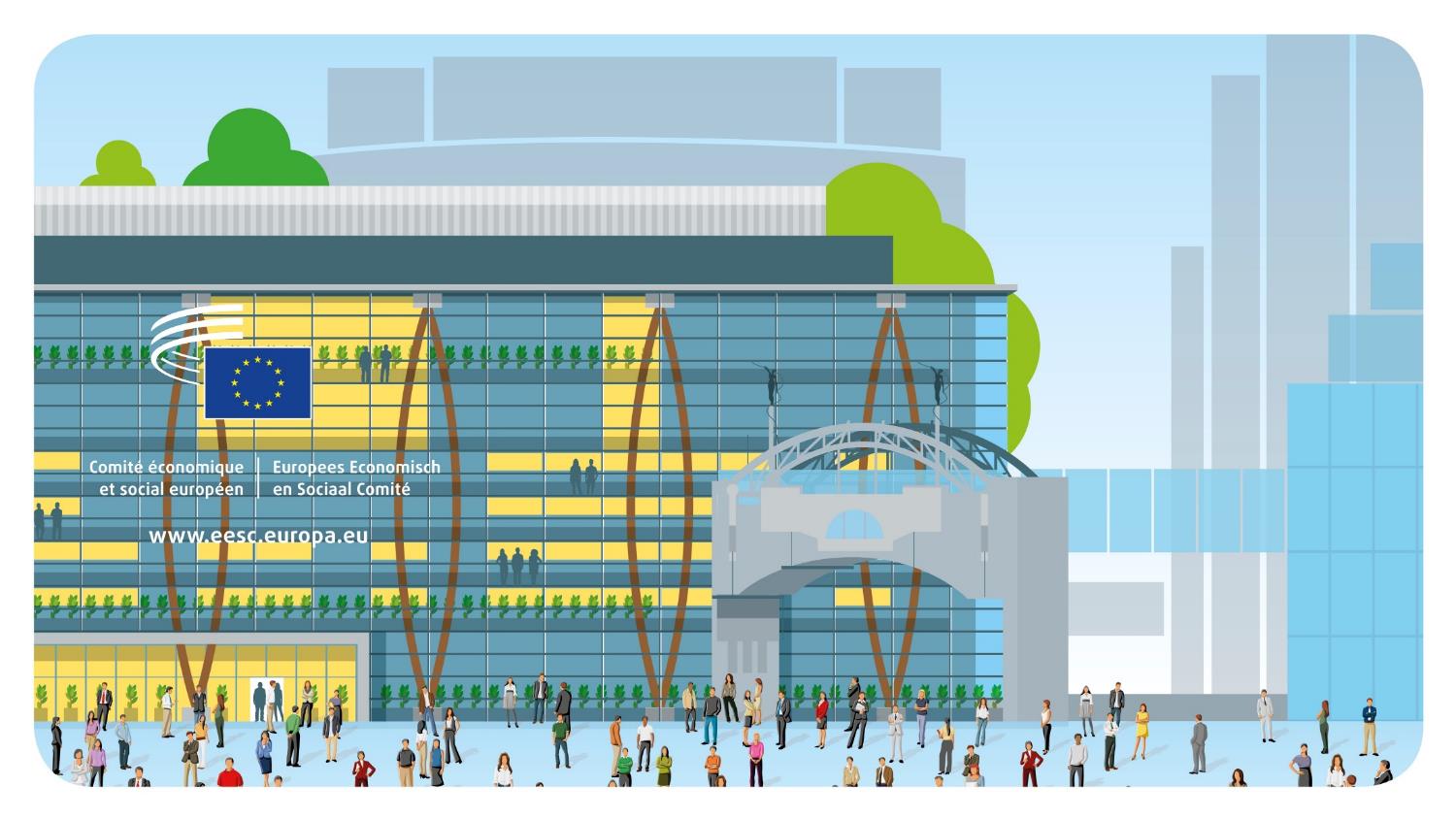 © Architecture: Art & Build + Atelier d’architecture Paul Noël
Merħba
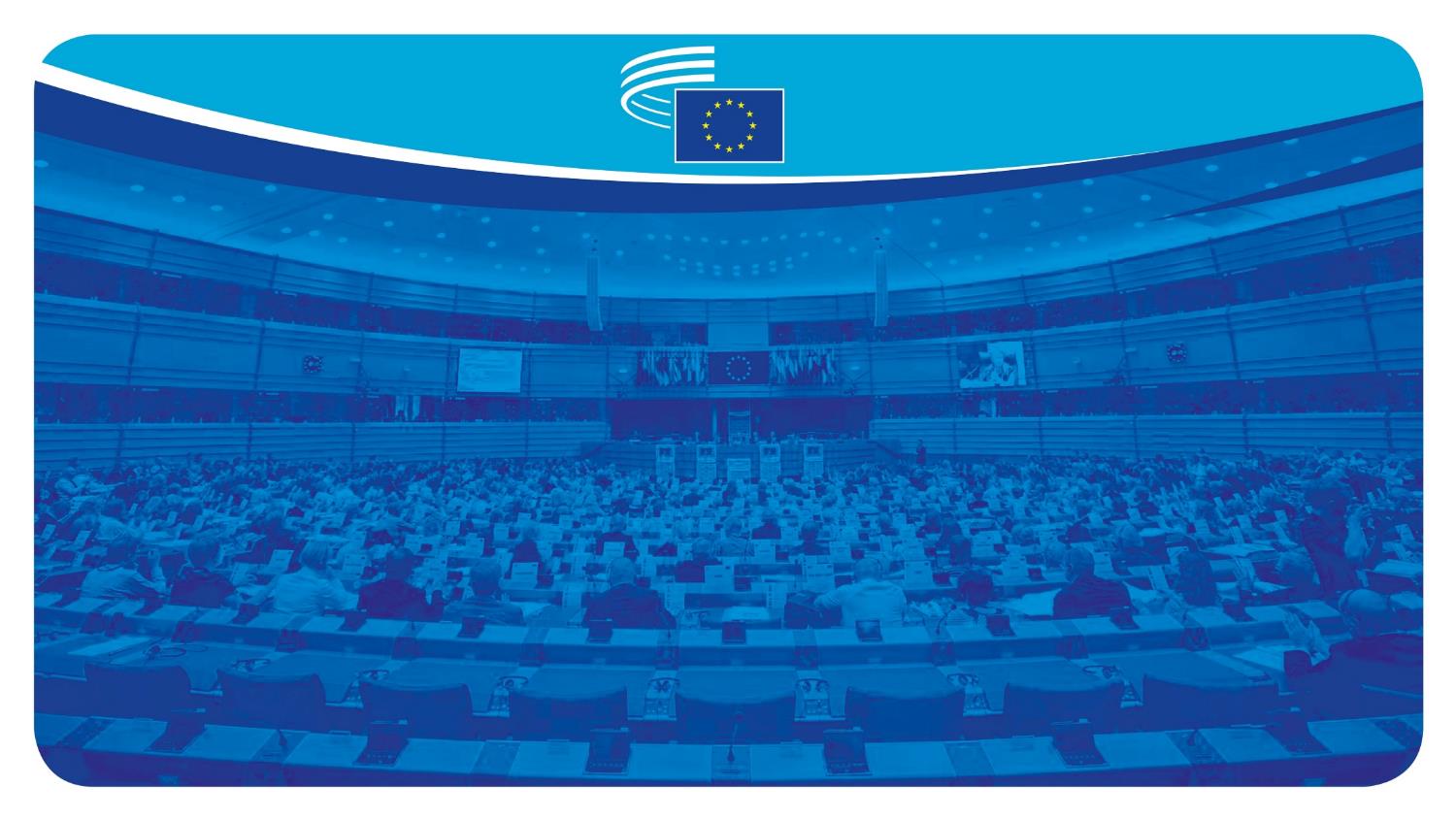 Il-Kumitat Ekonomiku u Soċjali Ewropew huwa korp konsultattiv li jirrappreżenta s-soċjetà ċivili organizzata
“Il-Parlament Ewropew, il-Kunsill u l-Kummissjoni għandhom jiġu assistiti minn Kumitat Ekonomiku u Soċjali u minn Kumitat tar-Reġjuni, li jeżerċitaw funzjonijiet konsultattivi.”
It-Trattat dwar l-Unjoni Ewropea, Artikolu 13
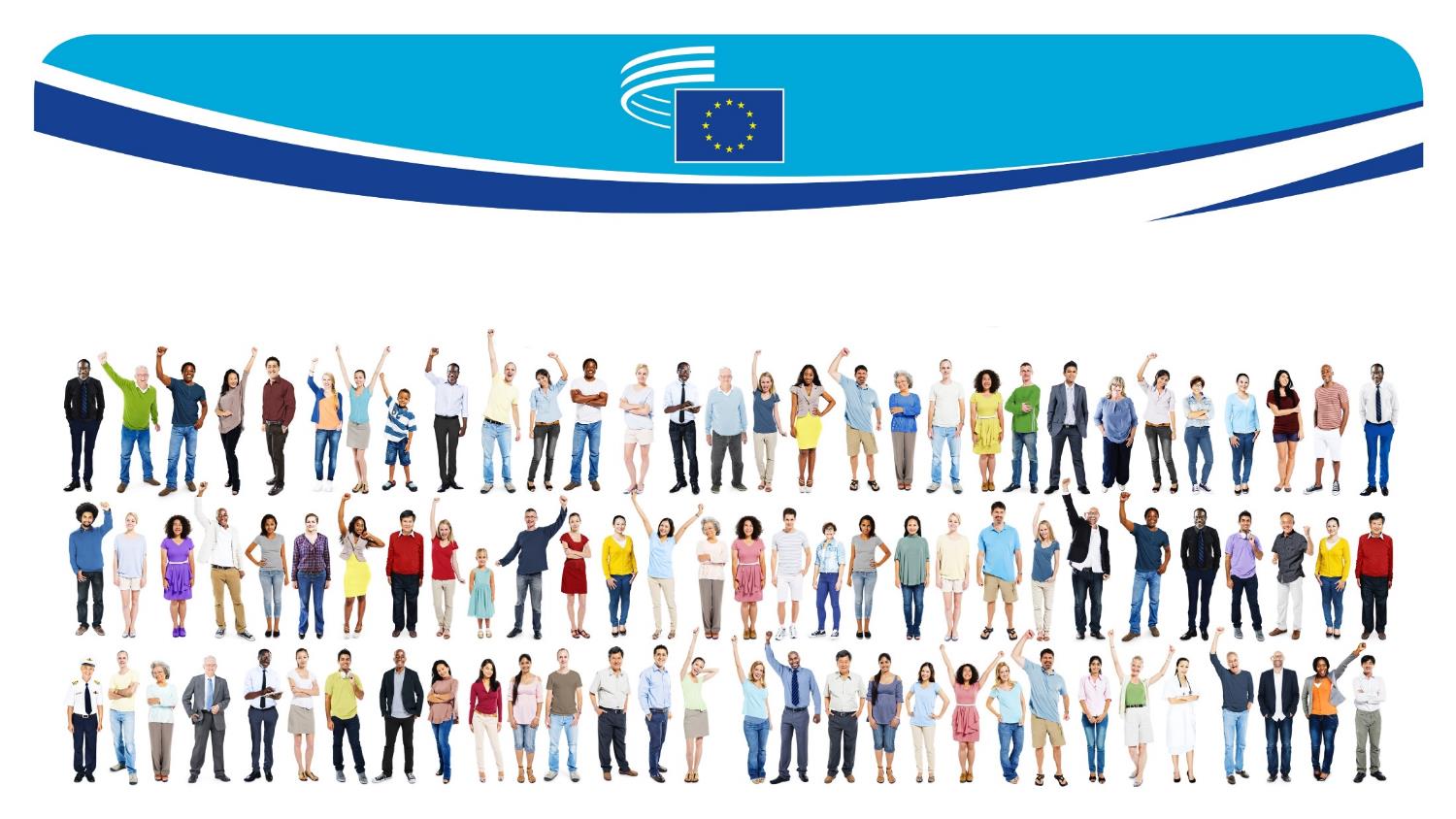 XI TFISSER IS-SOĊJETÀ ĊIVILI ORGANIZZATA?
Tinkludi l-gruppi u l-organizzazzjonijiet kollha fejn nies jaħdmu f’kooperazzjoni:
Min iħaddem
Ħaddiema
Organizzazzjonijiet tas-Soċjetà Ċivili
Federazzjonijiet ta’ min iħaddem,
Kmamar tal-Kummerċ,
Organizzazzjonijiet tal-SMEs...
Trejdjunjins
Bdiewa, Konsumaturi, NGOs, Professjonijiet, Diżabilitajiet, Akkademiċi, Kooperattivi...
Huma impenjati li jiddefendu l-interessi u l-kawżi tagħhom, u ta’ sikwit jaġixxu bħala intermedjarji bejn dawk li jieħdu d-deċiżjonijiet u ċ-ċittadini.
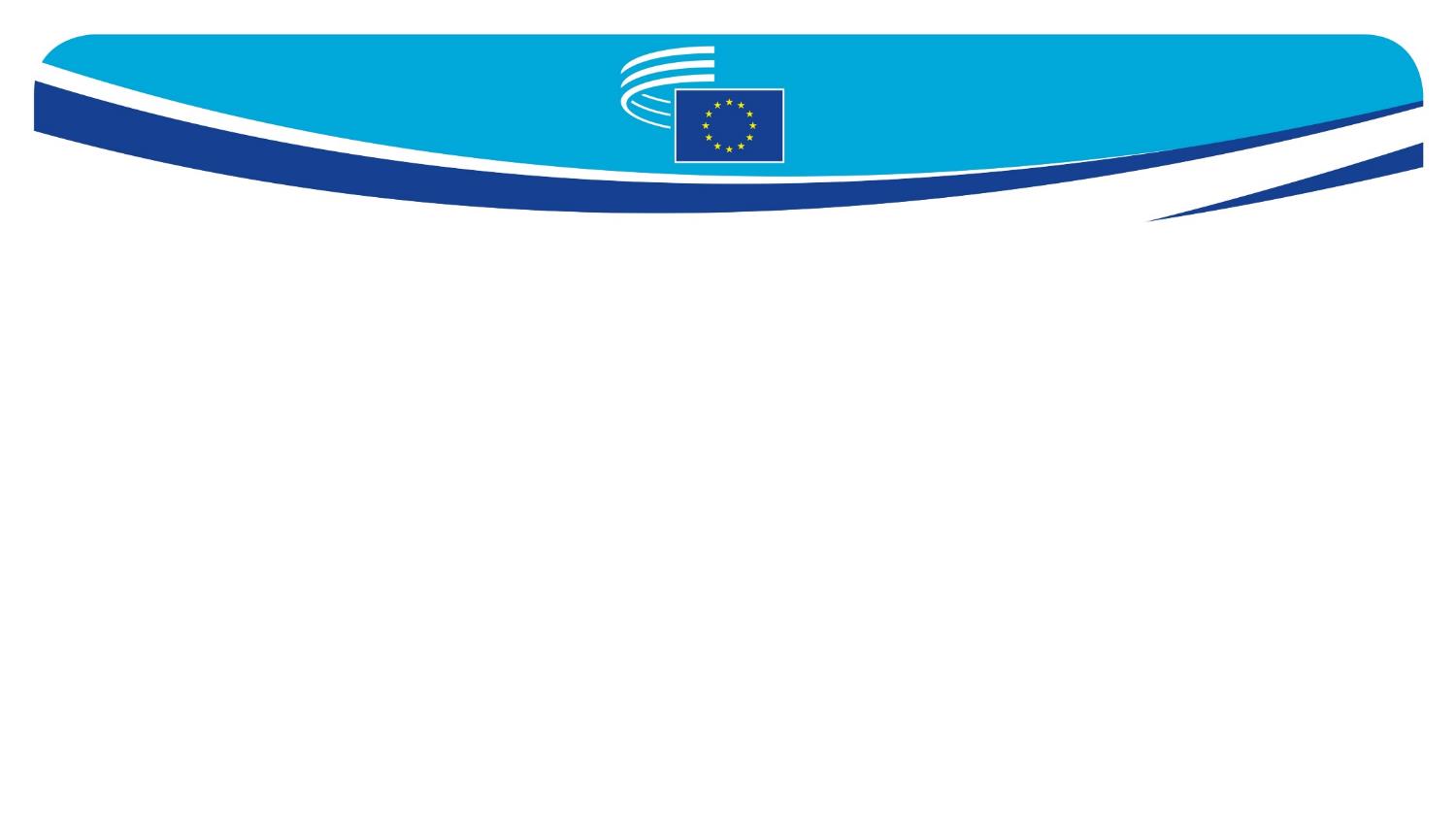 Il-Parlament Ewropew, il-Kunsill tal-UE u l-Kummissjoni Ewropea huma legalment obbligati li jikkonsultaw lill-KESE meta jgħaddu liġijiet ġodda dwar firxa wiesgħa ta’ suġġetti fid-dominji li ġejjin:
Il-KESE jeżamina l-proposti u jfassal Opinjonijiet imsejsa
fuq ftehim milħuq bejn
il-membri tiegħu. 

Il-KESE jadotta wkoll
Opinjonijiet fuq inizjattiva proprja dwar suġġetti li l-membri jemmnu li huma importanti fl-interess taċ-ċittadini tal-UE.

Huwa jipproduċi wkoll Opinjonijiet esploratorji, mitluba mil-leġislaturi tal-UE meta jkunu jridu idea ġenerali tal-fehmiet tas-soċjetà ċivili.

B’kollox il-KESE jipproduċi madwar
200 Opinjoni fis-sena.
L-industrija
L-enerġija
L-investiment
L-ambjent
It-trasport
In-nondiskriminazzjoni u ċ-ċittadinanza tal-Unjoni
Is-saħħa pubblika
Is-saħħa u s-sigurtà
L-edukazzjoni, it-taħriġ vokazzjonali,iż-żgħażagħ u l-isport
L-agrikoltura u s-sajd
Il-politika soċjali
Ir-riċerka u l-iżvilupp teknoloġiku 
u l-ispazju
Is-suq komuni 
nukleari
L-impjieg
Il-koeżjoni ekonomika, soċjali u territorjali
Ir-regoli komuni dwar il-kompetizzjoni,
it-tassazzjoni u l-approssimazzjoni tal-liġijiet
Netwerks trans- 
Ewropej
Il-Fond Soċjali 
Ewropew
Il-moviment ħieles tal-persuni, tas-servizzi u tal-kapital
Il-protezzjoni tal-konsumatur
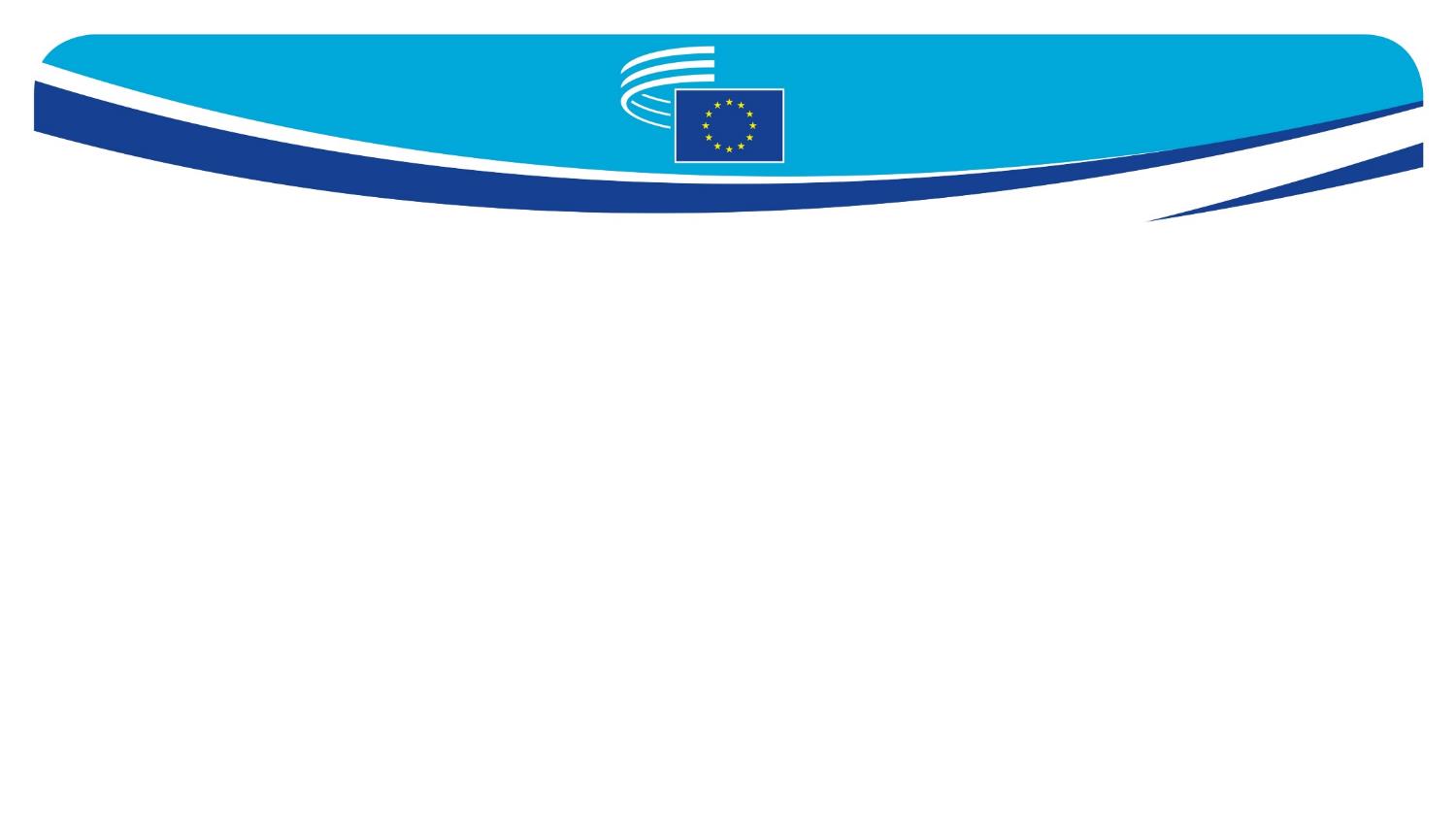 METODI TA’ ĦIDMA
Il-Kumitat jista’ jiġi kkonsultat mill-Parlament Ewropew, mill-Kunsill tal-UE jew mill-Kummissjoni Ewropea. L-Opinjonijiet jistgħu jkunu obbligatorji, fuq inizjattiva proprja jew esploratorji.
Biex joħorġu Opinjonijiet, is-sezzjonijiet normalment jistabbilixxu gruppi ta’ studju, kull wieħed b’relatur.
Isir dibattitu kostruttiv fil-laqgħat biex jintlaħaq kunsens.
Issir votazzjoni fil-laqgħa tas-sezzjoni, u mbagħad fis-sessjoni plenarja.
L-Opinjoni finali tintbagħat lill-istituzzjonijiet Ewropej
u tiġi ppubblikata fIl-Ġurnal Uffiċjali tal-UE.
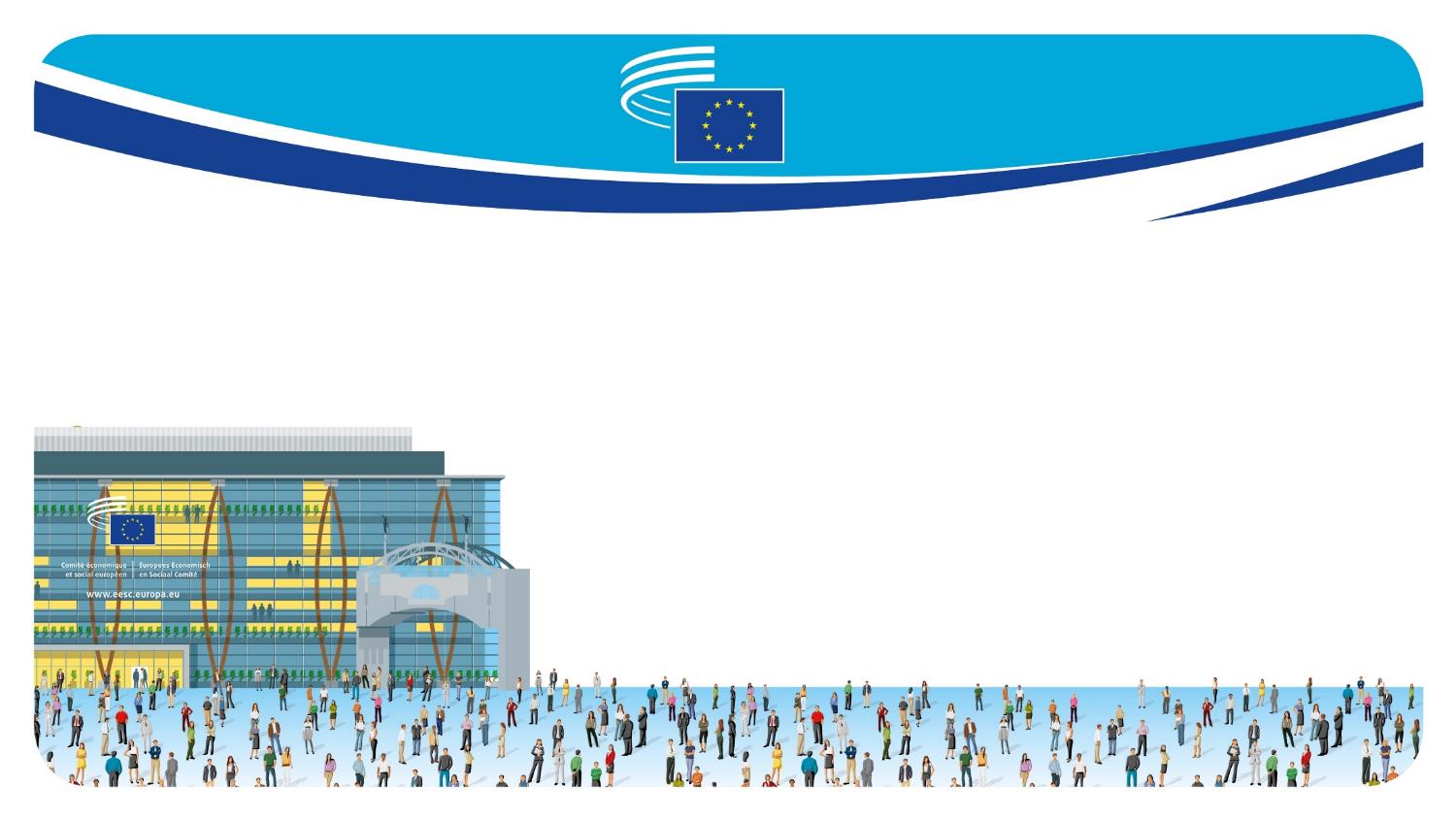 ASSEMBLEA TA’ 329 MEMBRU MILL-ISTATI MEMBRI KOLLHA TAL-UE
maħtura mill-Kunsill għal mandat ta’ ħames snin li jiġġedded, fuq proposta ta’ kull Stat Membru
L-ispejjeż tagħhom tal-ivvjaġġar u tal-akkomodazzjoni huma koperti mill-KESE
mhumiex ibbażati fi Brussell il-ħin kollu: il-biċċa l-kbira tagħhom jibqgħu jagħmlu l-professjoni tagħhom f’pajjiżhom
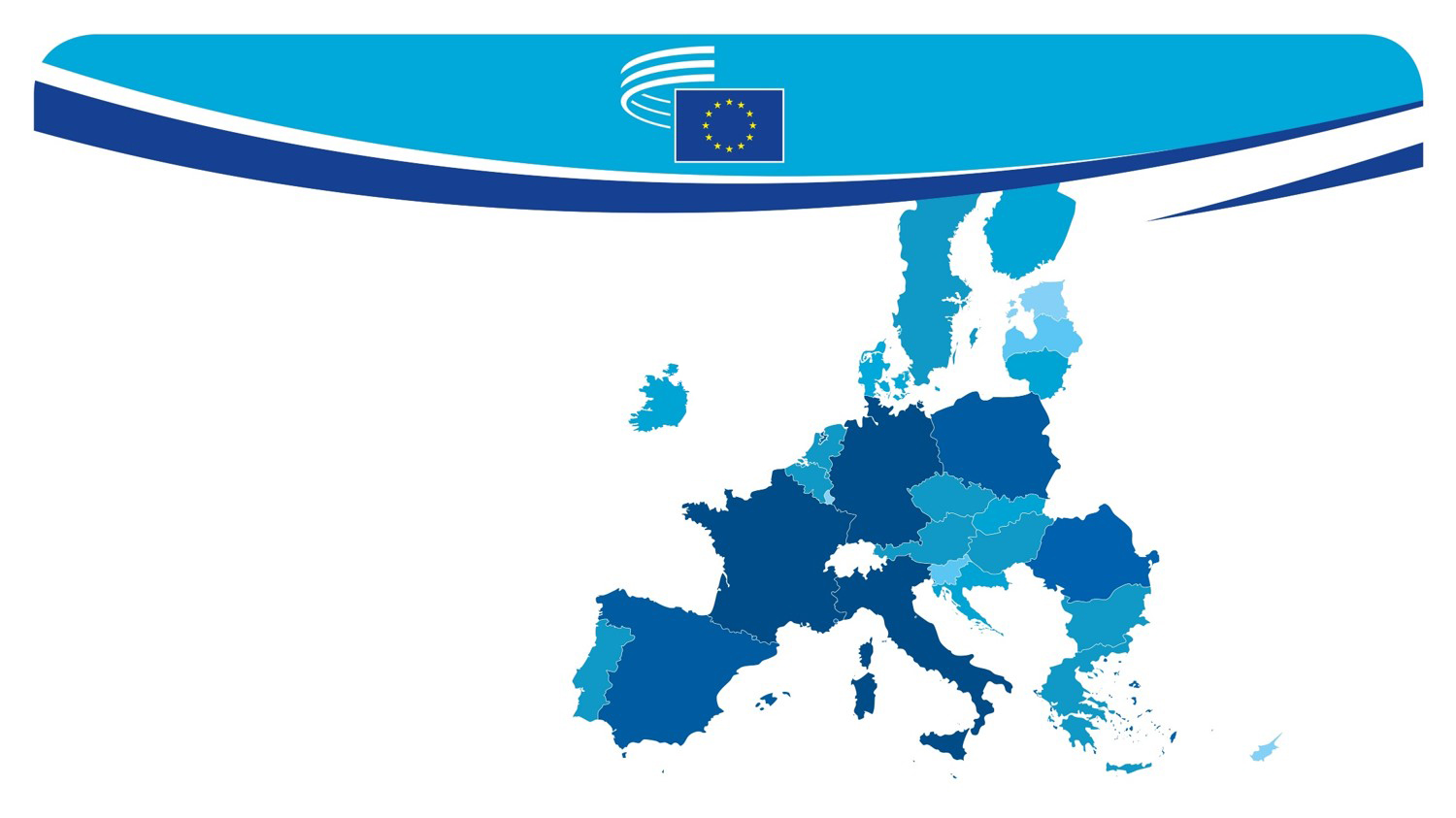 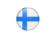 9
NUMRU TA’ MEMBRI SKONT IL-PAJJIŻ
7
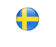 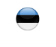 12
7
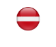 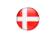 9
9
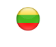 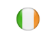 9
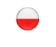 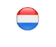 24
12
21
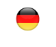 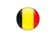 24
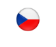 12
12
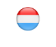 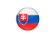 9
6
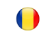 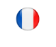 12
12
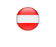 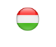 15
24
7
9
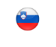 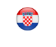 12
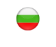 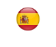 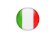 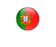 24
21
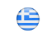 12
12
6
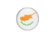 5
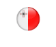 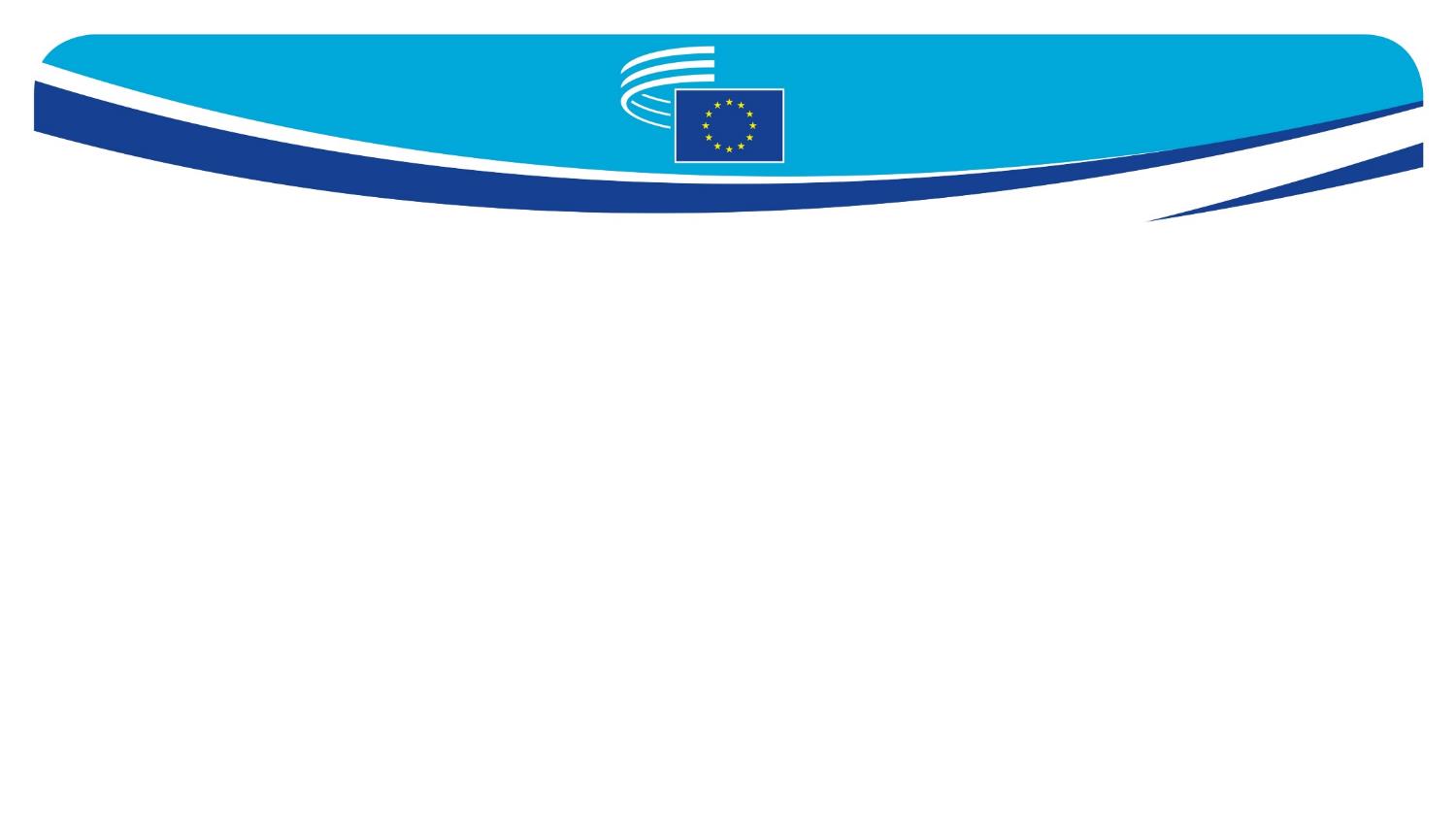 KORPI TA’ ĦIDMA: 6 SEZZJONIJIET
ECO
INT
TEN
SOC
NAT
REX
L-Unjoni Ekonomika u Monetarja u l-Koeżjoni Ekonomika u Soċjali
Is-Suq Uniku, il-Produzzjoni u l-Konsum
It-Trasport, l-Enerġija, l-Infrastruttura u s-Soċjetà tal-Informazzjoni
Ix-Xogħol, l-Affarijiet Soċjali u ċ-Ċittadinanza
L-Agrikoltura, l-Iżvilupp Rurali u l-Ambjent
Ir-Relazzjonijiet Esterni
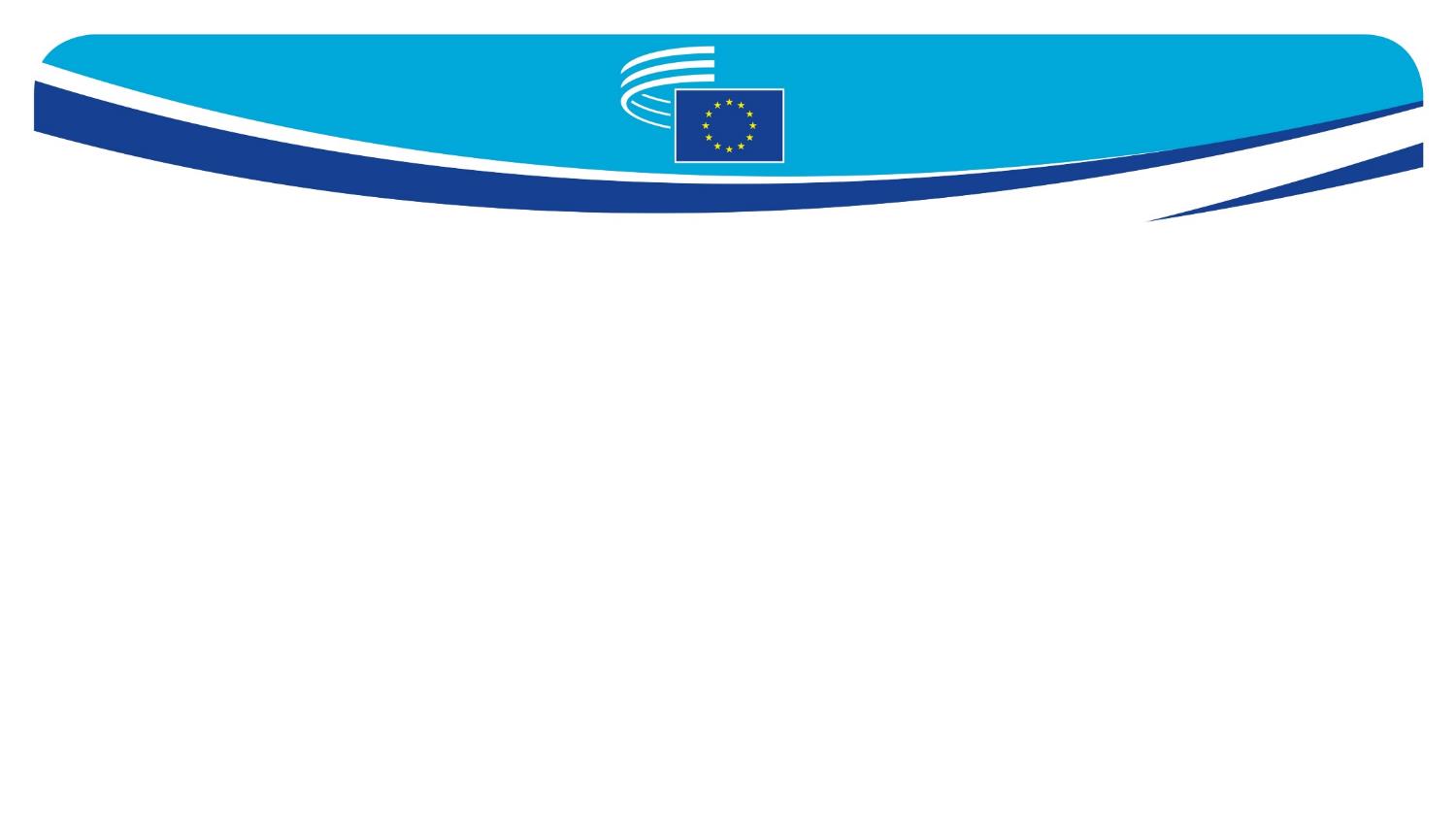 KORPI OĦRA TA’ ĦIDMA
CCMI
ESG
DSMO
FRRL
LMO
SDO
Kummissjoni Konsultattiva dwar il-Bidliet Industrijali
Grupp ad hoc tas-Semestru Ewropew
Osservatorju tat-Tranżizzjoni Diġitali u tas-Suq Uniku
Grupp Ad Hoc dwar id-Drittijiet Fundamentali u l-Istat tad-Dritt
Osservatorju tas-Suq tax-Xogħol
Osservatorju tal-Iżvilupp Sostenibbli
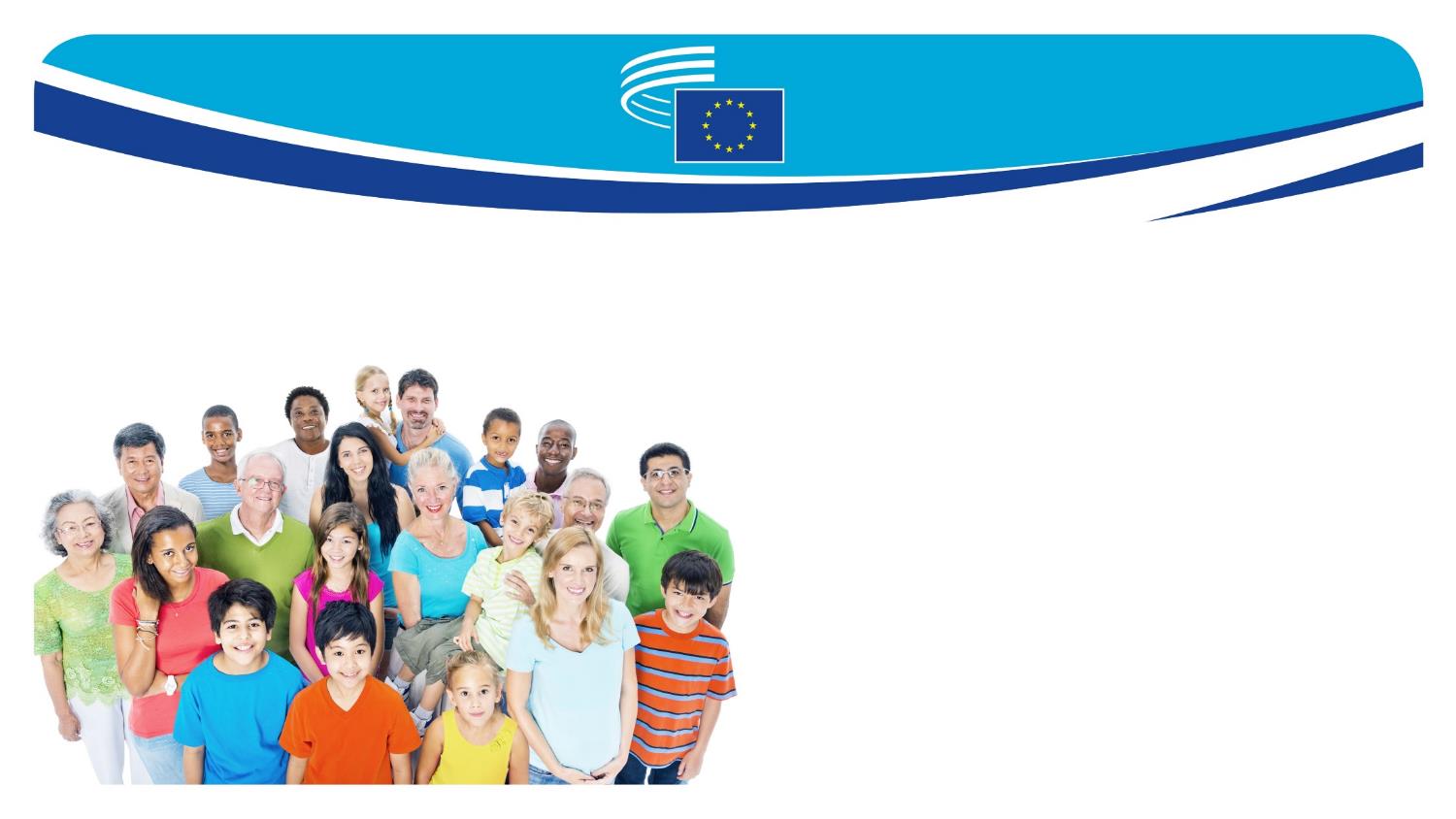 NEĦTIEĠU L-KESE GĦALIEX...
dan huwa l-uniku mod għall-gruppi ta’ interess tal-Ewropa biex ikollhom vuċi formali dwar l-abbozz tal-leġislazzjoni tal-UE f’ambjent istituzzjonali
il-parteċipazzjoni ta’ soċjetà ċivili organizzata hija parti kruċjali mid-demokrazija: demokrazija parteċipattiva
huma koperti s-suġġetti kollha li jaffettwaw il-ħajja ta’ kuljum tal-persuni (l-impjieg, is-saħħa, id-drittijiet tal-konsumatur, il-biedja, il-ġlieda kontra l-kriminalità organizzata, eċċ.)
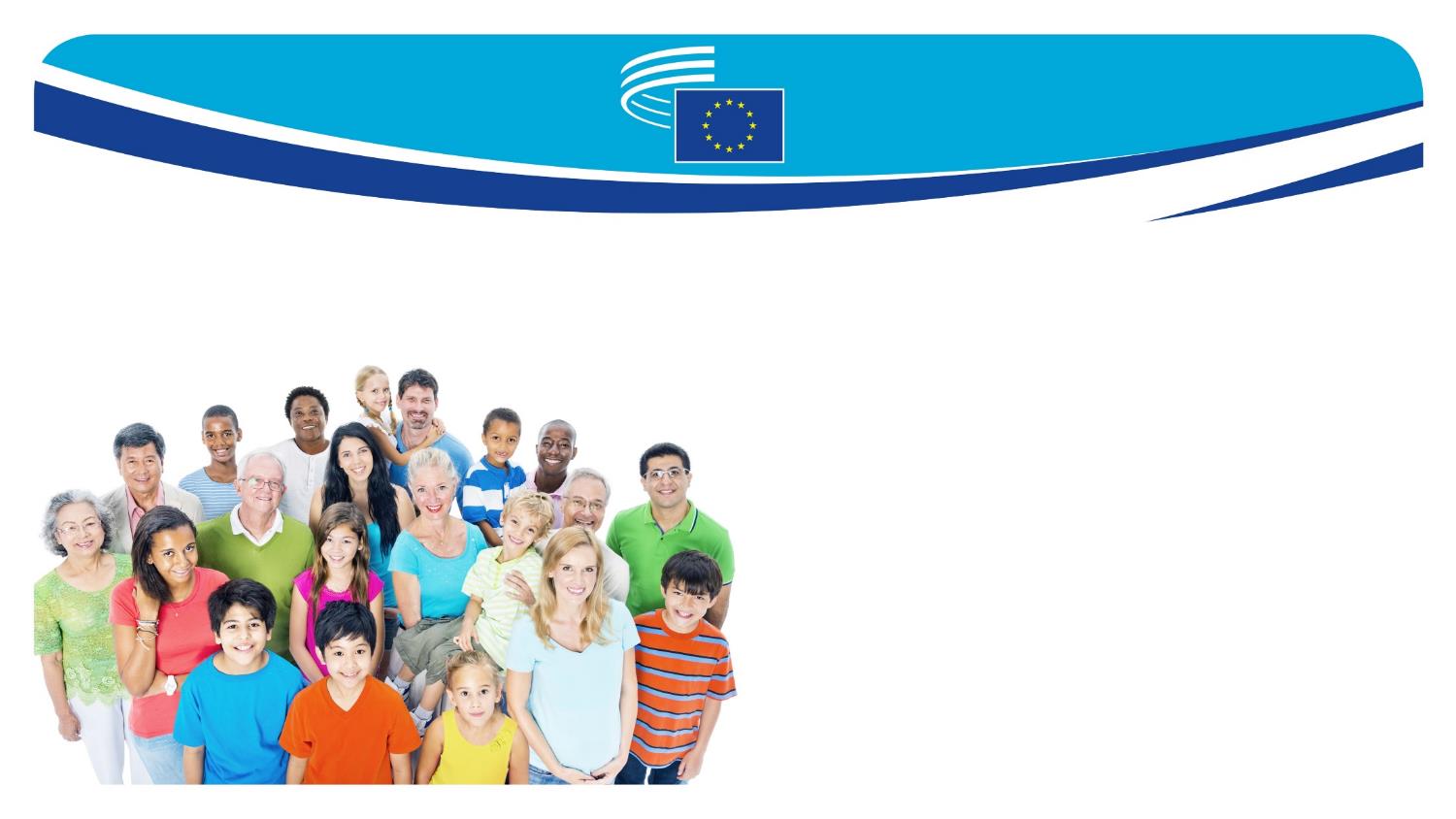 Allura l-KESE huwa tip ta’ grupp ta’ lobbying?
Le, xejn minn dan. Il-Kumitat huwa l-uniku post ta’ laqgħat istituzzjonali u forum għal djalogu fil-livell Ewropew li jippermetti li jintlaħaq kunsens bejn interessi differenti. 
Filwaqt li l-lobbies qegħdin hemm b’mod ċar biex jgħidu biss dak li jaqblilhom.
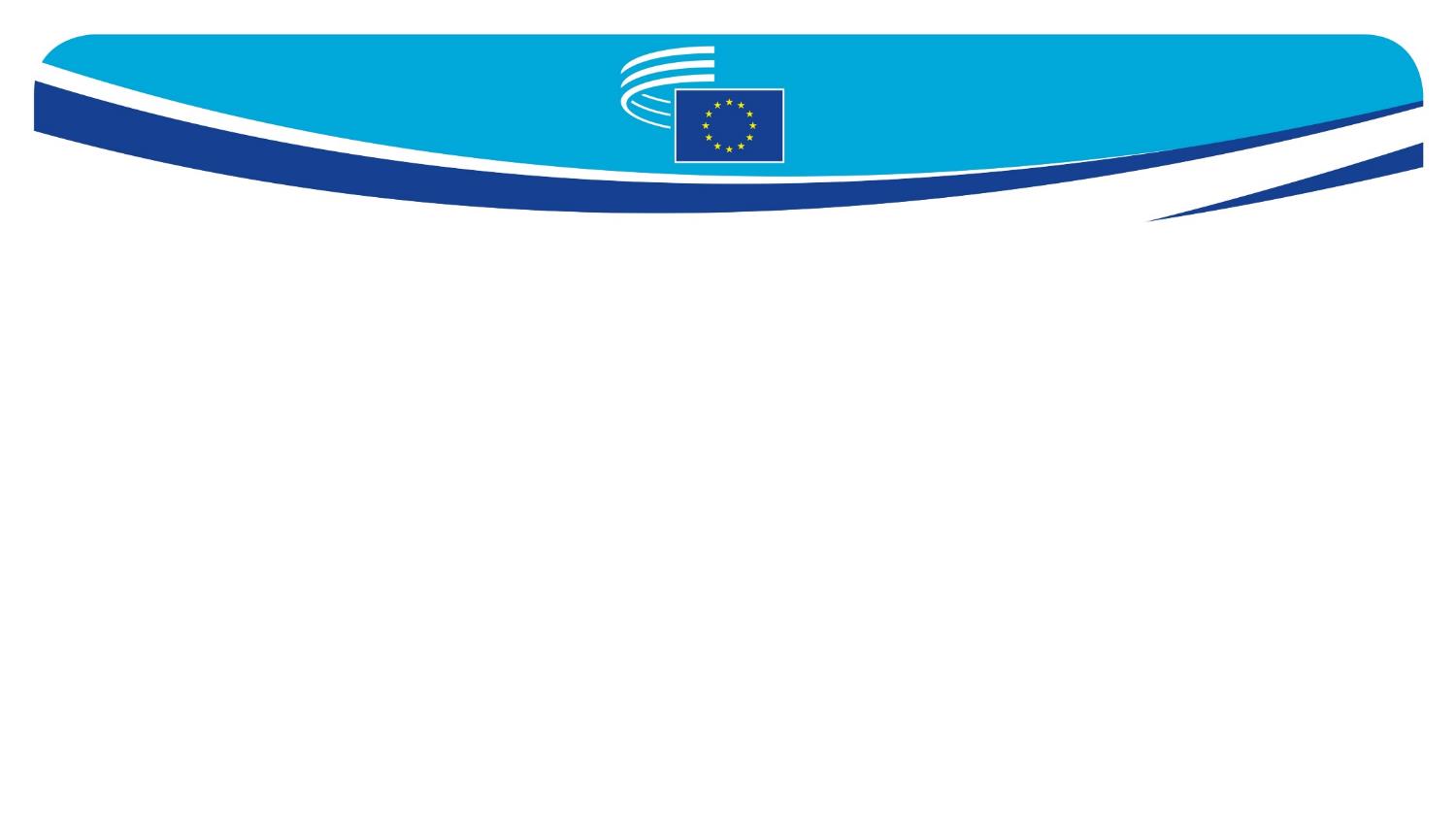 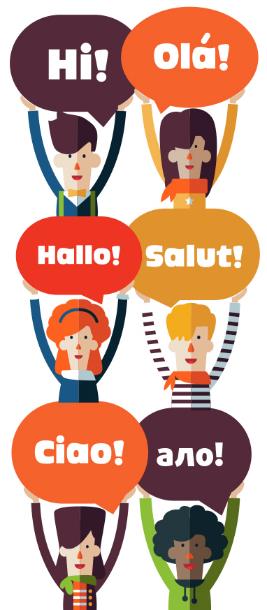 IL-MULTILINGWIŻMU FIL-KUMITAT
Il-membri tal-KESE għandhom id-dritt li jaħdmu bil-lingwa tagħhom, kemm bil-fomm kif ukoll bil-miktub. Dan ifisser li l-KESE huwa istituzzjoni kompletament multilingwi: jintużaw l-24 lingwa uffiċjali kollha tal-Unjoni Ewropea.
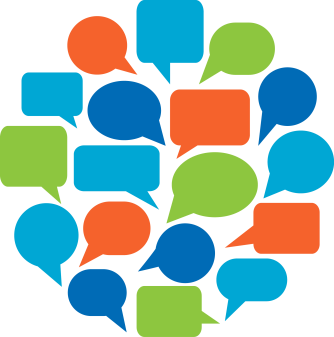 Traduzzjoni: +- 80,000 paġna fis-sena
Interpretazzjoni: +- 950 laqgħa fis-sena
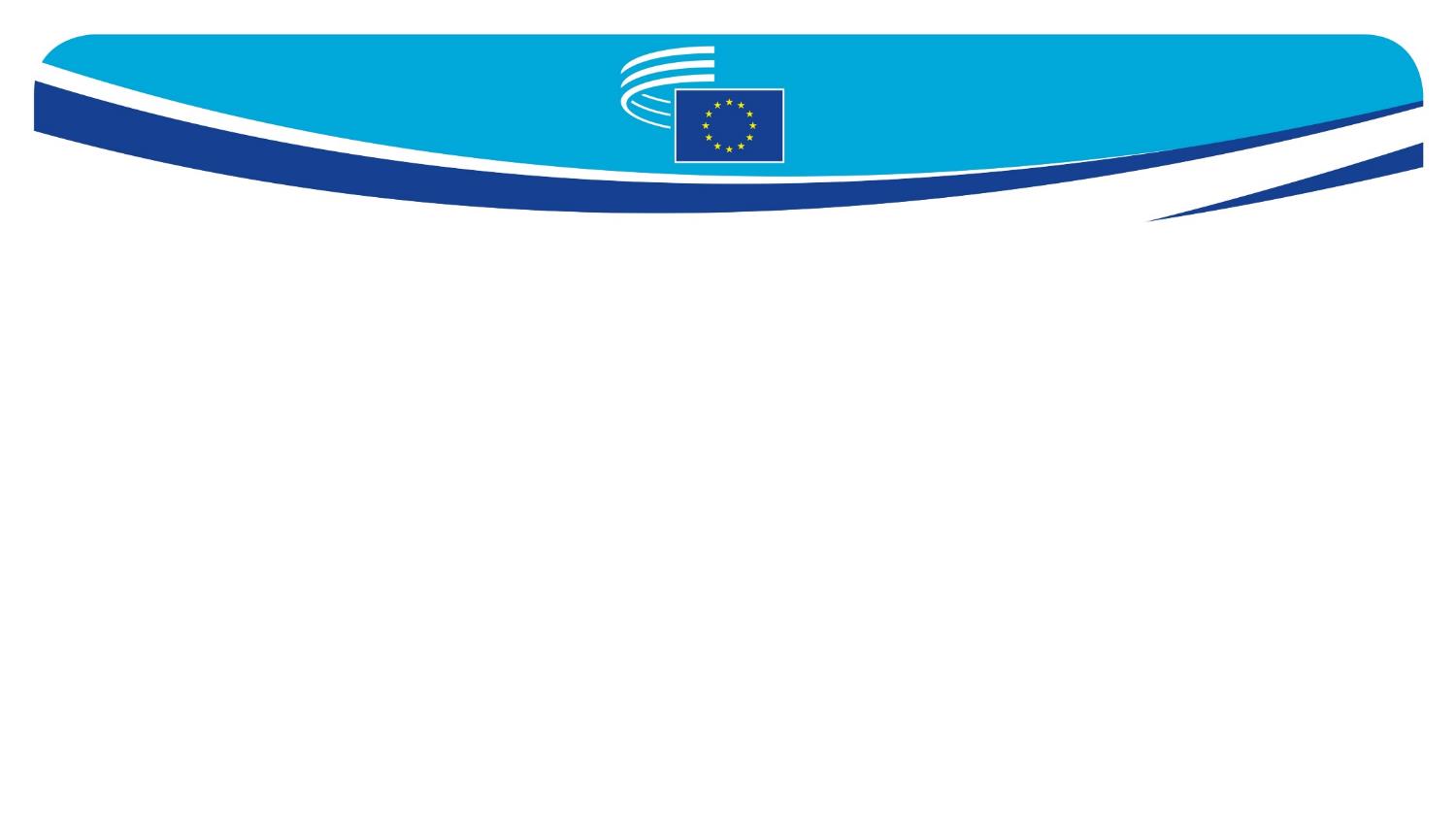 Għandkom xi mistoqsijiet?
Spørgsmål?
Имате ли въпроси?
Avez-vous des questions à poser?
Kysymyksiä?
Domande?
Kas on veel küsimusi?
Έχετε ερωτήσεις;
Vannak-e kérdések?
Any questions?
An bhfuil aon cheist agat?
Perguntas?
Máte dotazy?
¿Alguna pregunta?
Haben Sie noch Fragen?
Întrebări?
Ima li pitanja?
Czy mają Państwo jakieś pytania?
Frågor?
Jautājumi?
Vragen?
Otázky?
Vprašanja?
Ar turite klausimų?
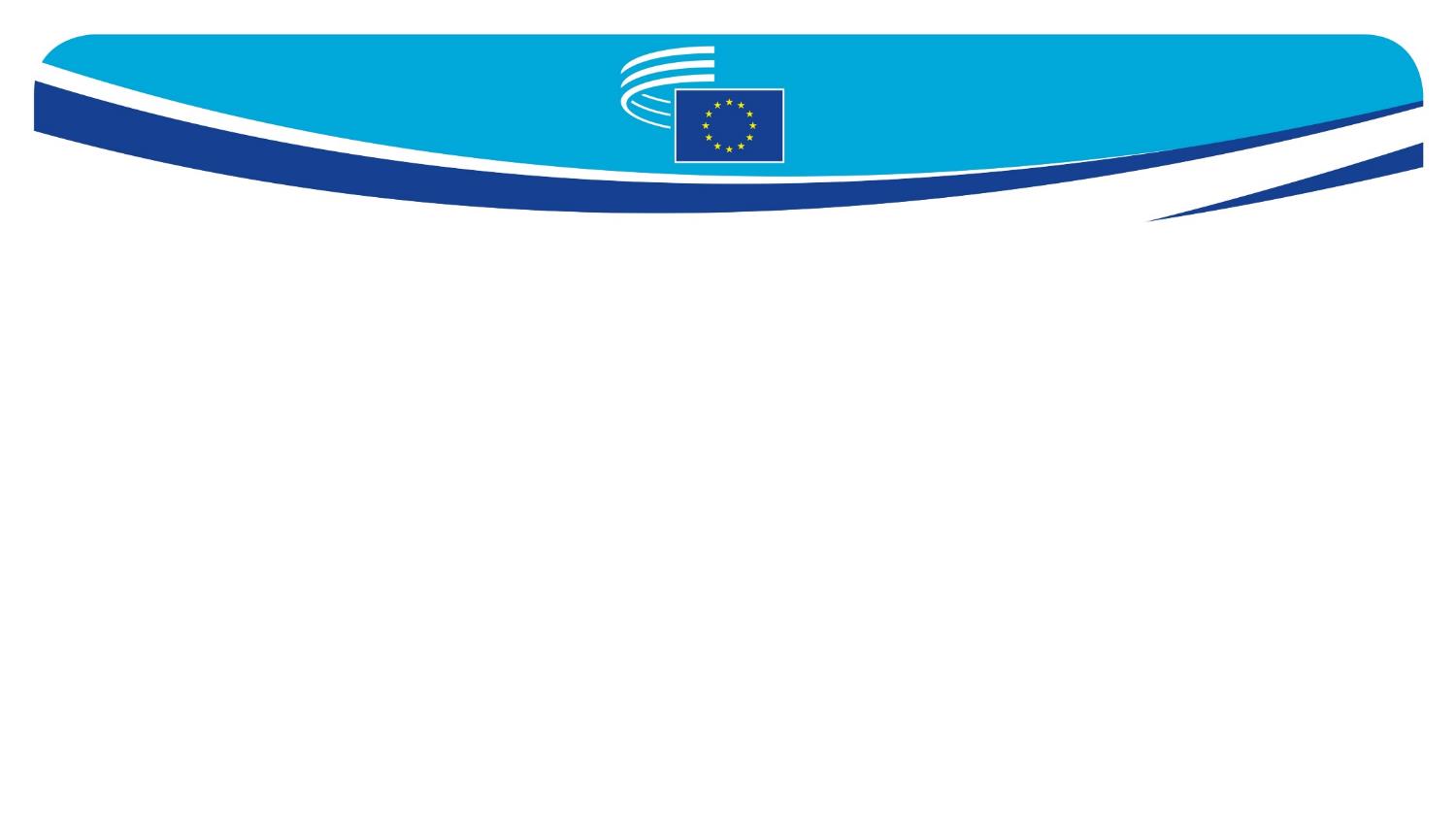 Pubblikazzjonijiet siewja
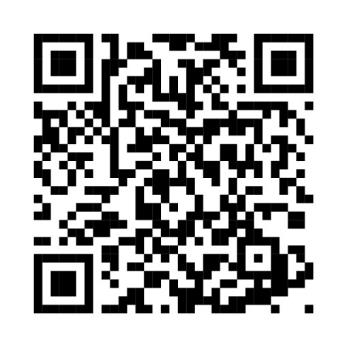 https://www.eesc.europa.eu/mt/node/40950